C4 – Chemical changes
Key Concepts
Oxidation and Reduction
OIL RIG – oxidation is loss of electrons, reduction is gain of electrons.
During oxidation, sodium atoms lose electrons to make positive ions:
				4Na  -  4e-    4Na+
The oxygen atoms gain electrons to make negative ions:
				O2  +  4e-    2O2-
The oxygen is reduced.
Reactivity Series
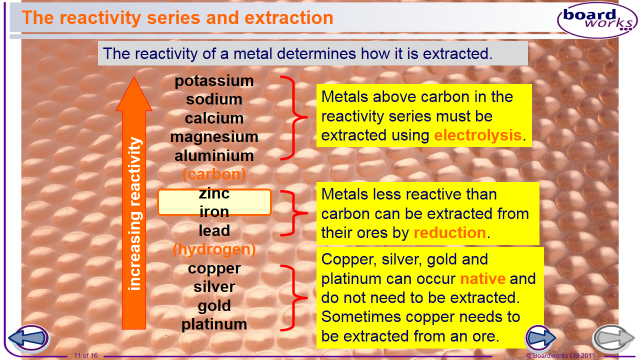 Displacement Reactions – when a more reactive metal displaces a less reactive metal. 
Example magnesium displaces iron as it is higher up in the reactivity series.
Making salts – Required Practical
Acid + base			Salt + water 
A soluble salt can be made by reacting an acid with an excess of an insoluble solid substance.
example 
sodium hydroxide + hydrochloric acid		sodium chloride + 										water
Hydrochloric acid – chloride salts
Sulfuric acid – sulphate salts
Nitric acid – nitrate salts
Electrolysis
Electrolysis is the process of passing electric current through a solution to move the ions to break the compound at the electrodes.
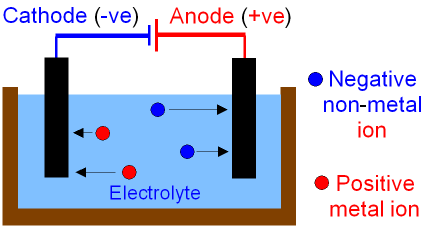 Electrolysis
Electrolyte – An ionic liquid that conducts electricity.
Cathode – the negative electrode.
Anode – the positive electrode.
Cation – a positively charged ion.
Anion – a negatively charged ion.